Partie 1 : Pure Data
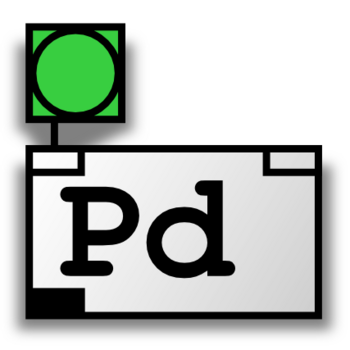 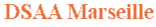 Olivier Buchheit
welcome@micro-sillon.org
1
1. Introduction
QUOI ? 

Langage de programmation pour la création musicale et multimedia en temps réel
Programmation objet graphique 
Installations sono-visuelles (artistiques, concerts), plugin de traitement audio, R&D Musique et Science (traitement, mécatronique, robotique)
Puissante passerelle numérique <-> analogique : audio, vidéo, compatibilité, interaction  
Interaction Homme-Machine (IHM) 
Prototypage rapide (Graphical User Interface, IHM…)
2
[Speaker Notes: Microcontrôleur : processeur, mémoire, bus d’entrées/ sorties]
1. Introduction
QUOI ? 

Langage de programmation pour la création musicale et multimedia en temps réel
Installations sono-visuelles (artistiques, concerts), plugin de traitement audio, R&D Musique et Science (traitement, mécatronique, robotique)
Programmation objet graphique
Environnement de développement modulaire
Représentation visuelle de la logique du programme
Puissante passerelle numérique <-> analogique : audio, vidéo, compatibilité, interaction  
Interaction Homme-Machine (IHM) 
Prototypage rapide (Graphical User Interface, IHM…)
HISTORIQUE

1988 : Miller Puckette développe Patcher à l’IRCAM
Cédé à Opcode (Cyclin 74) pour devenir Max, version propriétaire 
Miller Puckette développe une version open-source : Puredata (puredata.info)
3
[Speaker Notes: Microcontrôleur : processeur, mémoire, bus d’entrées/ sorties]
1. Introduction
https://puredata.info/community/projects
Quelques projets
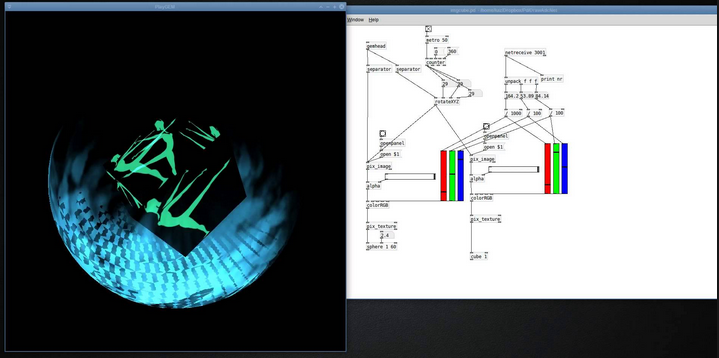 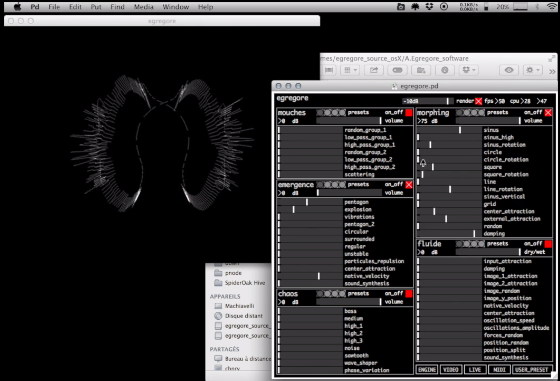 4
1. Introduction
DSP On/Off
Monitoring Audio
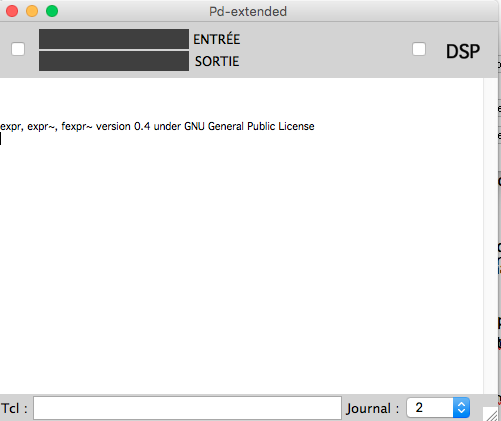 Plusieurs versions  
Pd Data 0.47-1 (Vanilla)
Pd-L2Ork (Viriginia Tech Linux Laptop Orchestra) 
Pd-extended 0.43.4 

Console ou Monitor (en haut) 
Patch ou canevas (en bas)

Elements 
Objet : réalise une fonction plus ou moins complexe 
	(Bouton, lecture, équation…). 
		Entrée(s) E -> traitement par l’Objet -> Sortie(s)
		Entrée(s) S : signal à traiter ou paramètre de traitement
		Sortie(s) : signal traité ou valeur/information
Messages, numbers, symbol : informations E/S
Commentaires : un élément de texte à afficher dans le patch 
Patch chords : relient les éléments ; visualisation du flux d’information
Retour
Type de retour
Ligne de commande
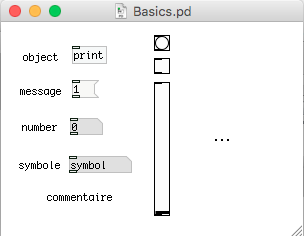 5
2. Echauffement
Hello World !
 
Message  objet print pour retour console
Mode Execute vs Edition (Edition/Mode edition – Cmd + Alt+ E) : 
Edition : le patch tourne et l’utilisateur modifie le patch (pointeur = main)
Execute : le patch tourne et l’utilisateur interagi avec le patch (pointeur = flèche) 

Lire un fichier audio

Edition + exécution temps réel = !!!! AUX OREILLES. TRAVAILLER A VOLUME BAS 
1. Test Audio : Media/tester Audio puis “Test tone”   
2. Si pas de son : Media/Configuration Audio
(Pd peut parfois figer ici ; quitter Pd et relancer)
3. Lire un fichier audio = readsf~
		~ pour signifier un flux audio (trait épais)
		si boite en pointillés : objet non reconnu   
		Aide : clic-droit puis Aide (copier/coller) 
		Pd related objects
4. [dac~] ; [bang] ; variable locale $ ; [prepend]
Entrées chaudes (traitement + OUT) 
et froides (traitement + stockage)
Slider: cohérence des plages / borner les éléments
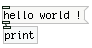 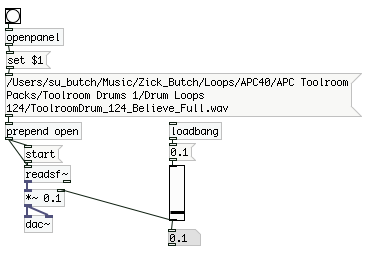 6
2. Echauffement
Ordre d’envoi des informations 

Si une sortie envoie des informations à plusieurs éléments, l’ordre d’envoi est : 
L’élément câblé reçoit en premier reçoit en premier 
Une chaîne d’élements est touours terminée avant de passer à la suivante
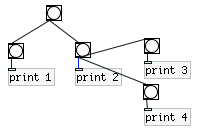 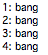 Nettoyer la console :
Cmd + Shift +L
Si un objet a plusieurs sorties, c’est la sortie de droite qui envoie en premier
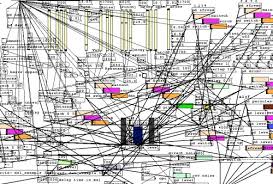 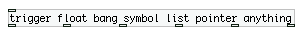 Problématique pour une certaine complexité de patch…
Solutions : 
Trigger 
 envoi sans patch chord
7
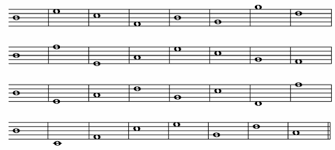 3. Expander 2 osc + FX + table de mixage
Cahier des charges 
 
1. Produire du son à partir de deux oscillateurs basiques (sinus + carré)
2. Avoir deux effets pour modifier le son 
3. Pouvoir mixer les deux osc + les 2 effets

4. Générer des notes aléatoirement
5. Avoir une interface de commande clavier (Do, Ré, Mi…) 
6. Avoir une interface de commande interacteurs (boutons réels, Arduino)
GUI
INTERFACE
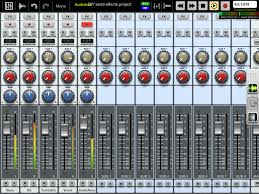 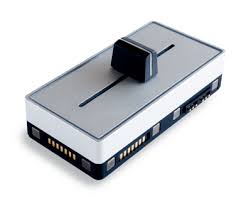 Mixage
MOTEUR AUDIO
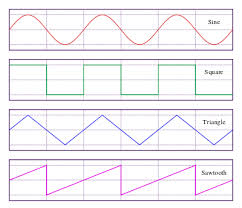 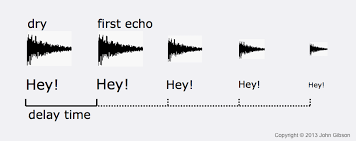 FX 1 : Delay
OSC 1 : Sinus
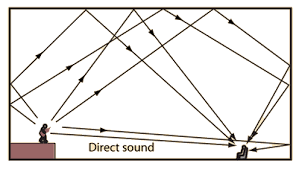 OSC 2 : Carré
FX 2 : Reverb
8
4. 1er oscillateur : sinus, GUI et CI
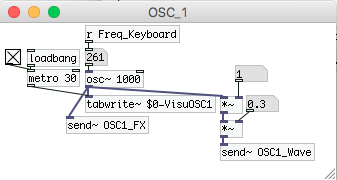 Patch 1er oscillateur 
Expander : [osc~]
Opérateurs mathématiques : [+],[*],[-],[/]
(ajouter ~ si signal audio)
Mute et volume
patch : [pd Nom]

Patch Graphical User Interface – en parallèle 
[tabwrite~] : visualisation signal audio
[metro]  
Envoi de données sans patch chord 
[send~] et [receive~]
Clic-droit / propriété / Symbole envoi/réception
On peut vite s’y perdre en masquant cette info.
Réserver ça à la GUI pour la simplifier.  
[loadbang]

Patch Conditions Initiales – en parallèle
Pour s’assurer de l’état des variables au démarrage du patch
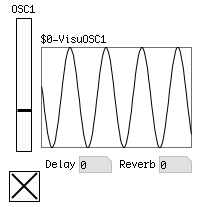 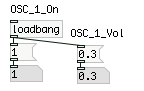 9
5. Notes via clavier
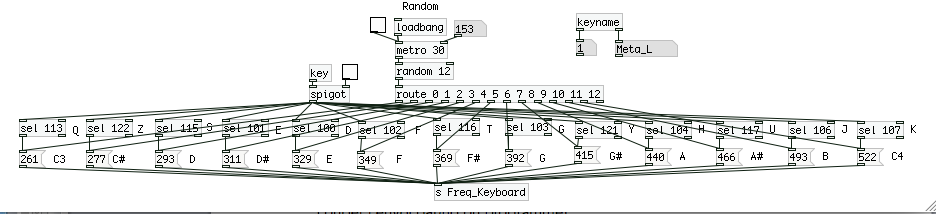 [key] et [keyname], [sel], conversion fréquence  OSC1
clavier AZERTY : QZSEDFTGYHUJK pour couvrir une octave de la gamme tempérée occidentale
C3 = 261
C#3 = 277
D3 = 293
D#3 = 311  
E3 = 329
F3 = 349
F#3 = 369
G3 = 392
G#3 = 415
A3 = 440 
A#3 = 466
B3 = 493 
C4 = 2 * C3 = 523 
[spigot] pour un interrupteur passe/passe-pas
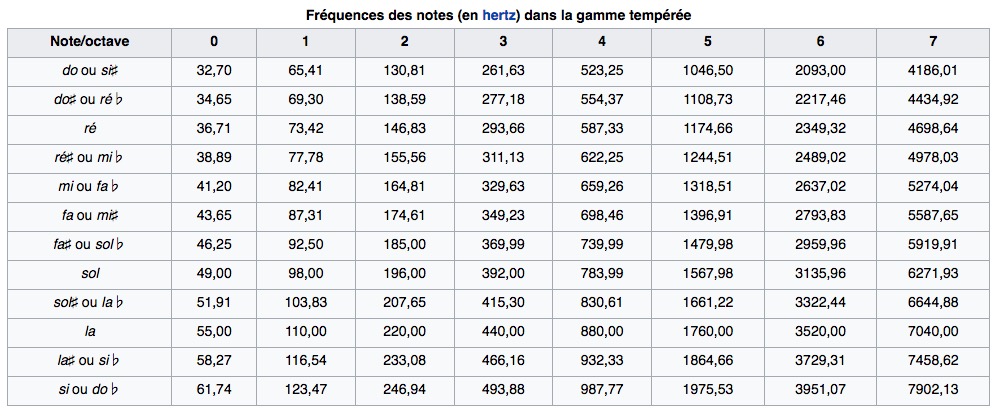 10
6. Notes aléatoires
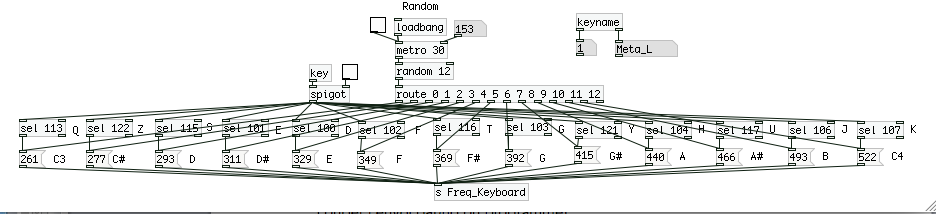 [random] et [route]

Compléter GUI et CI
11
7. Table de mixage
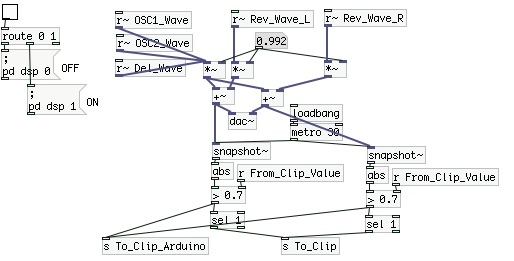 Message monitor “; pd dsp 1” pour on, 0 pour Off

[r~ OSC1_Wave] et [dac~] uniquement dans un premier temps

GUI et CI (Master & DSP)
12
8. FX1 : Delay
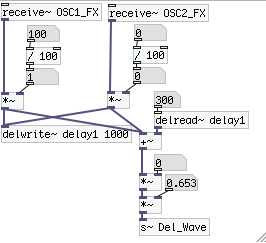 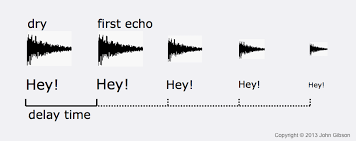 [r~OSC1_FX] – signal Dry pris avant le Volume et le Mute (dans le monde audio : signal pre-fader)
[delwrite~], [delread~]

Durée du delay 
Mute et Volume 
Envoyer plus ou moins d’OSC1 dans le delay : étage de send 

GUI et CI (Master)
13
9. FX2 : Reverb
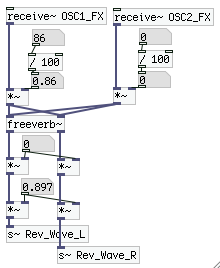 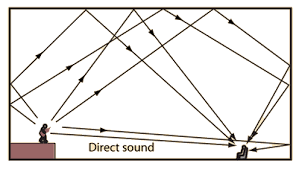 [r~OSC1_FX]
[freeverb~] – stereo. In/Outlet 1 = Left, In/Outlet 2 = Right

Mute et Volume 
Envoyer plus ou moins d’OSC1 dans la reverb : étage de send 

GUI et CI (Master)
14
10. Table de mixage : Clip
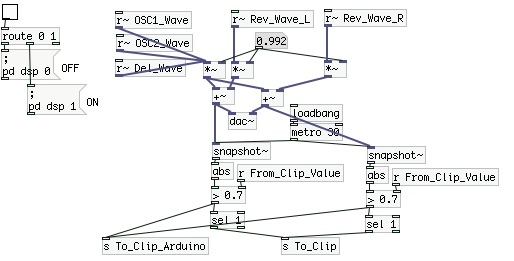 Clip : si le signal audio envoyé par Pd est trop fort, le son peut être dégradé (craquements). Le témoin de clip s’allume lorsque la valeur audio est supérieure à une limite fixée par l’utilisateur, pour lui signifier que l’audio va bientôt craquer. 
[snapshot~], [abs]
[s To_Clip] : pour information Clip (1) ou Pas Clip (0)

GUI et CI (Master)
15
11. 2ème oscillateur : carré
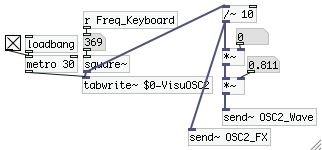 [square~] – signal fort, ajouter [/~ 10]
Table de mixage 

GUI et CI (Master)
16
12. Expander final
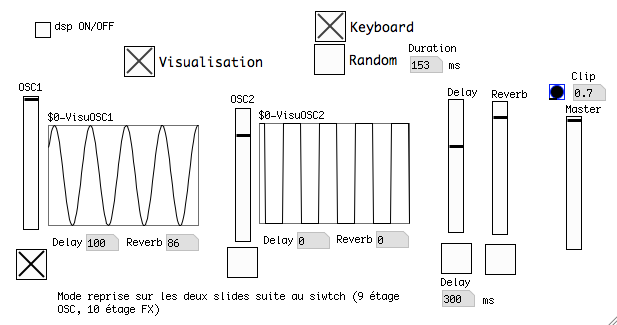 [square~] – signal fort, ajouter [/~ 10]
Table de mixage 

GUI et CI (Master)
17
13. Protocole MIDI
Musical Instrument Digital Interface – années 80 
Protocole de communication + format de fichier dédié à la musique 
Communication entre logiciels, instruments et contrôleurs
De nombreux contrôleurs physiques et logiciels – Android & iOS,
Parfait pour construire son Interaction Homme-Machine sur mesure - DYI !

IHM, Workflow, Ergonomie
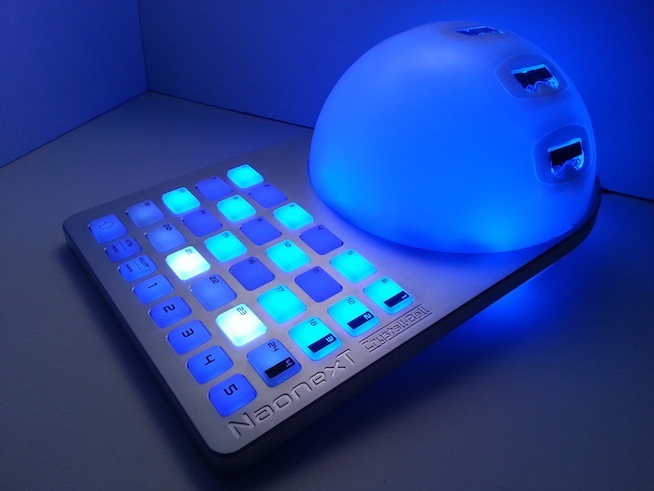 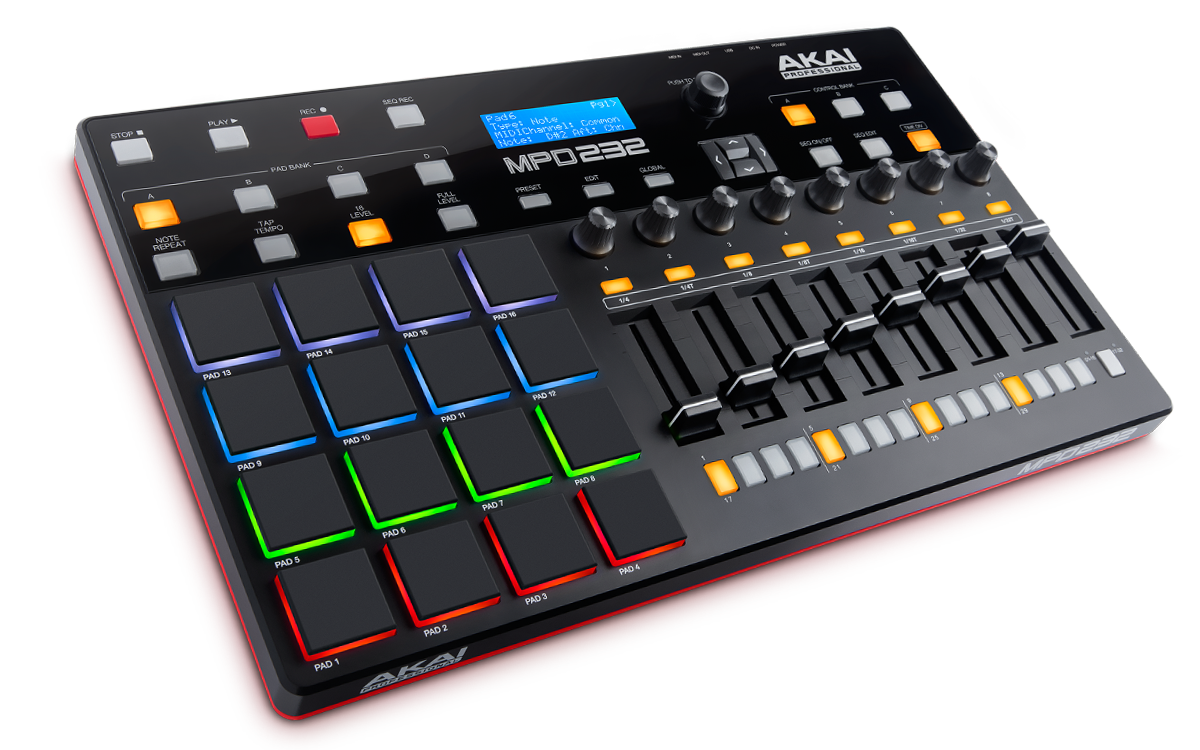 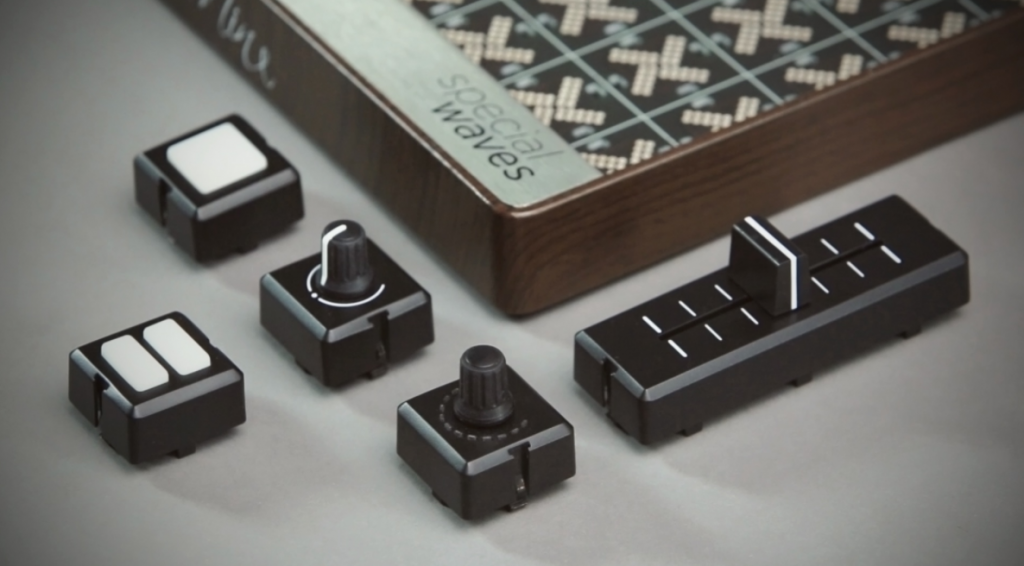 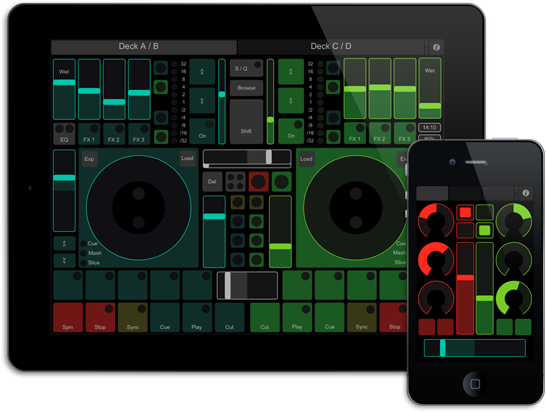 fr.wikipedia.org/wiki/Musical_Instrument_Digital_Interface
midi.org
18
14. Pure Data et MIDI
Messages du protocole MIDI : 
1 Channel : l’identification du périphérique ou logiciel envoyant, ou recevant les ordres  
1 Ordre : Note On ou Off (clavier ou boutons poussoirs), Continuous Contrôler CC 
(sliders, rotatifs)…
1 Adresse pour l’ordre : Note On : C#1, CC : 1  
1 Valeur (vélocité) associée à l’ordre : 
Note On / Channel 1 / C#1 / 0 à 127
 CC / Channel 2 / 1 / 0 à 127

Brancher Arduino, Pure Data : Configuration MIDI, entrée et sortie : Arduino Leonardo
Notre Arduino envoie le cycle d’ordres MIDI suivant (incrément à chaque seconde) : 
CC / Channel 0 / 1 / 0
CC / Channel 0 / 1 / 64
CC / Channel 0 / 1 / 127
Note On / Channel 0 / 1 / 0
Note On / Channel 0 / 1 / 64
Note On / Channel 0 / 1 / 127
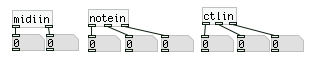 “Sniffer“ les entrées MIDI via [midiin], [notein], [ctlin]
19
15. Implémentation IHM MIDI
Sous-patch MIDI_In_Out
Implémenter les fonctions de contrôle sur OSC_1_On et OSC_1_Vol
OSC1_On  
bouton poussoir (Note) numéro 1,
ON (velocité 127) OU OFF (vélocité 0)
OSC1_Vol  
Slider (CC) numéro 1, 
DE vélocité 0 A vélocité 127
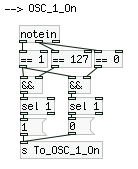 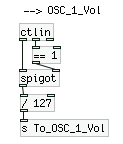 20
15. Implémentation IHM MIDI
Notre objectif IHM…
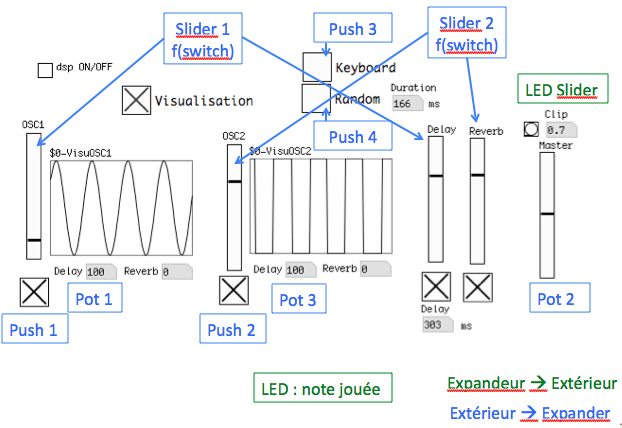 21
15. Implémentation IHM MIDI
Recopier ce sous-patch en attendant demain….
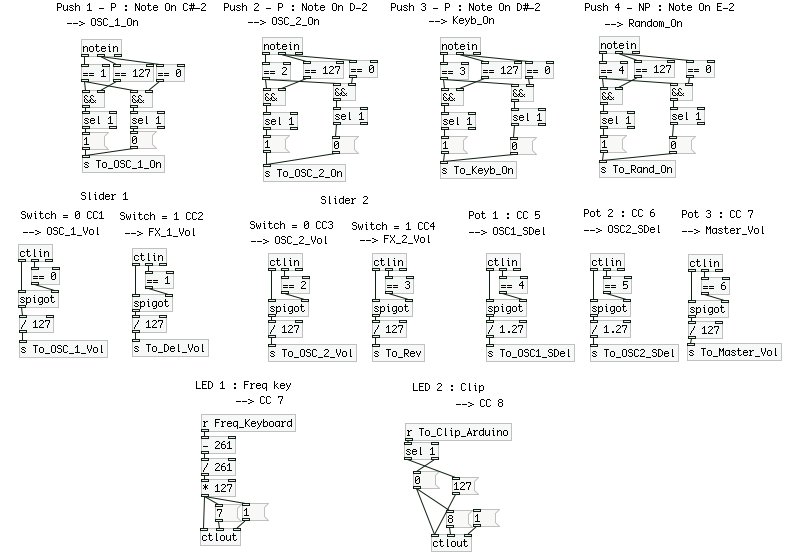 7/20
22
16. Bonnes pratiques
Nettoyer régulièrement le code : alignement, patch chords, embarquer dans des sous-patch (voir objets [inlet] et [outlet] )

Une fois qu’une fonction est bien définie, en faire un patch-objet ; construire sa bibliothèque

Commenter son code – dans 6 mois, reprise de code peut être très difficile 

Envoi sans patch chord : simplifie le graphisme, mais attention à la complexité cachée induite 

S’appuyer sur la représentation graphique du code pour dessiner (plus ou moins) sa logique

Sauvegarder régulièrement sous un autre nom – versioning
23
17. Ressources
Puredata
puredata.info
en.flossmanuals.net/puredata
pd-tutorial.com/english/index.html
groupe facebook : plusieurs existants, www.facebook.com/groups/4729684494/?fref=ts
puredata.info/downloads/pduino

MIDI
midi.org


Max 
cycling74.com
24